PROJECTION OF ORGANS ONTO THE THORACIC WALL
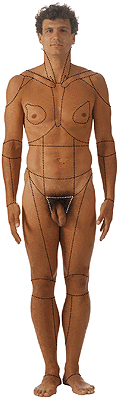 Regio infraclavicularis
(trig. deltopectorale)
Regio pectoralis
Regio axillaris
Regio mammaria
Regio sternalis
Regio hypochondriaca dx. et sin.
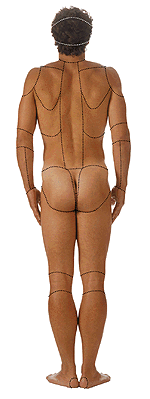 Regio vertebralis
Regio suprascapularis
Regio scapularis
Regio infrascapularis
Regio axillaris
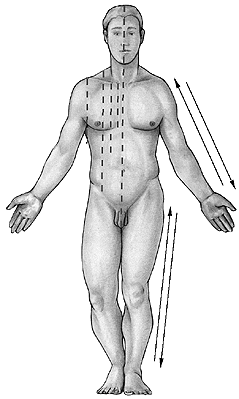 Linea mediana anterior
Linea sternalis
Linea parasternalis
Linea medioclavicularis
Linea axillaris ant.
Linea axillaris media
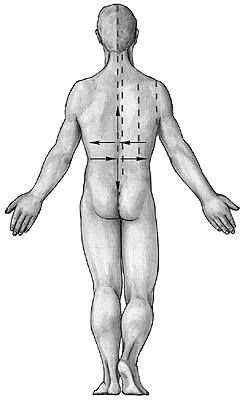 Linea axillaris post.
Linea scapularis
Linea paravertebralis
Linea mediana post.
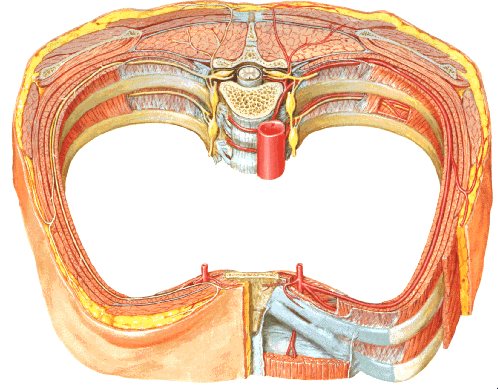 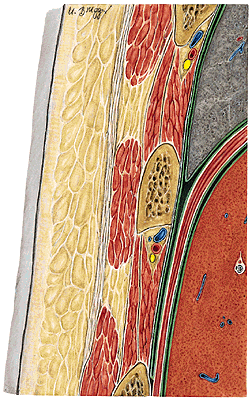 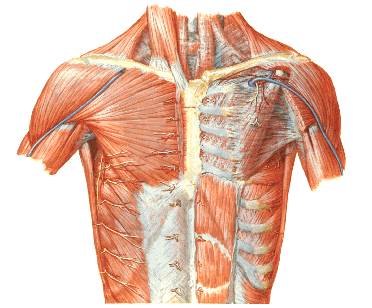 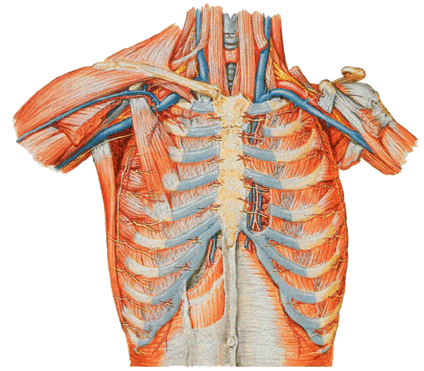 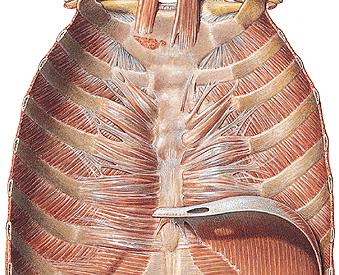 VAN
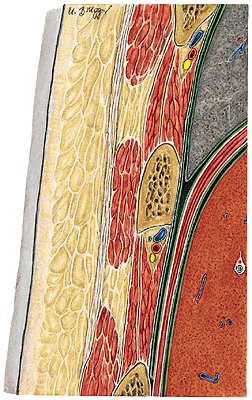 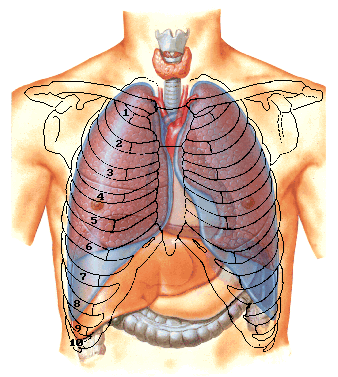 Cupula pleurae
 = Apex pulmonis

Area interpleuralis sup.
(thymica)
Area interpleuralis inf.
(pericardiaca)
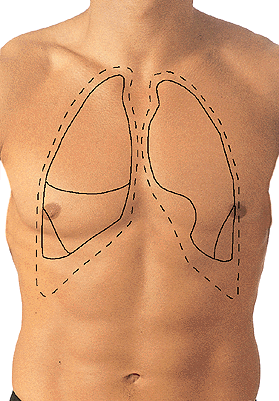 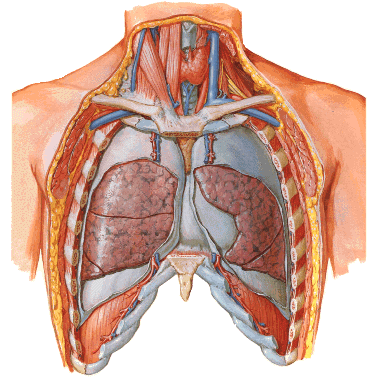 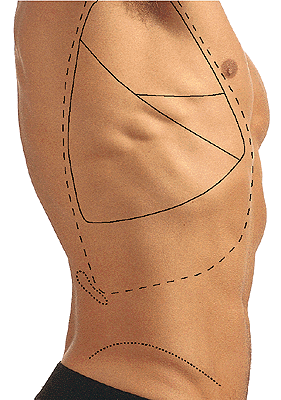 Fissura obliqua
Fissura horizontalis
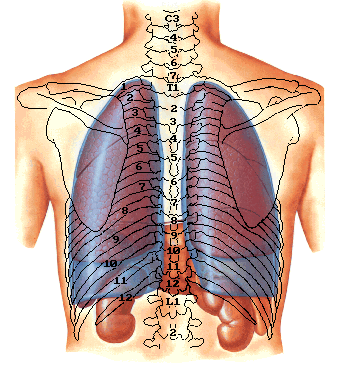 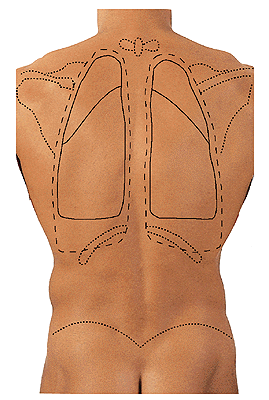 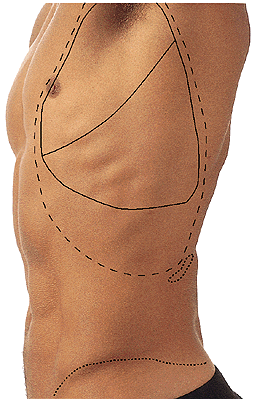 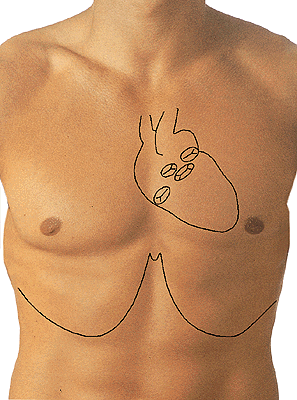 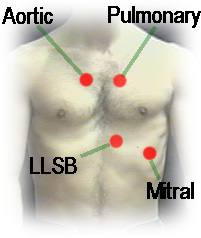 MEDIASTINUM
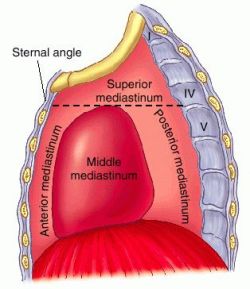 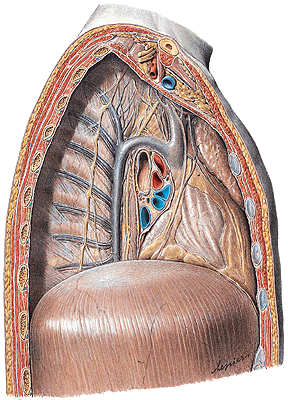 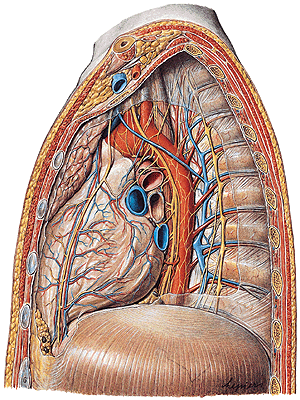 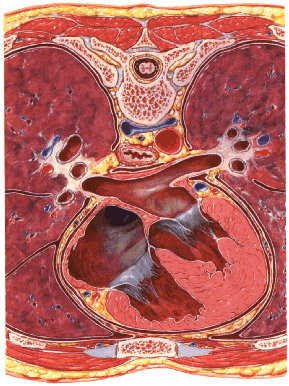 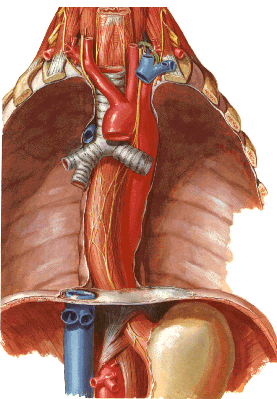 T8
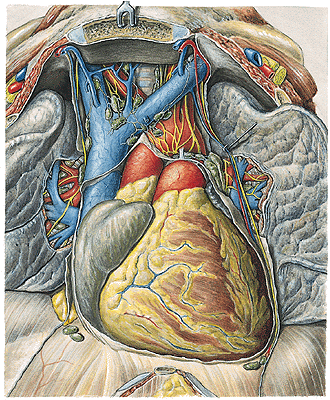 Illustrations were copied from:
Atlas der Anatomie des Menschen/Sobotta.
Putz,R., und Pabst,R. 20. Auflage. München: 
Urban & Schwarzenberg, 1993